Reading with your child
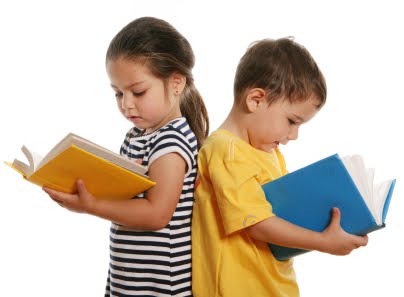 Why is reading so important?
Reading is a life skill your child needs.  Reading allows your child to learn new information, develop a range of vocabulary and deepen comprehension skills. 

In school your child attends their Read, Write Inc session each day for 45 minutes and reading skills are incorporated throughout the curriculum. 

We are going to look at what a reading session with your child looks like …
Reading with your child…
Look at the front cover (Lots of children won’t do this).  
Discuss the title and what you think the text is going to be about with your child (Don’t be afraid to have an opinion and share it).  
Is it fiction/non-fiction? Ask them how they know, if they don’t then explain it to them.  Open the text to begin reading – if it has a contents page, let your child choose what they would like to read.
How do I read effectively with my child?
Once there was a boy named Jack.  He lived in the forest with his mother and their pet Panda, Archibald.  They were happy, but they were very poor.  One day, Mum said, “Dearest Jack, we are very poor.   You’ll have to sell Archibald at the market.  Buy food and seeds.  This is all we have, so don’t buy any nonsense!”  Jack loved his panda, but he was nearly starved.
So he hiked with Archibald through the forest to the market.  Suddenly, an elderly man in a silver tweed suit jumped onto the path.  His face was a wrinkly old potato, but his eyes were sharp and bright as knife points…
Check vocabulary…
Once there was a boy named Jack.  He lived in the forest with his mother and their pet Panda, Archibald.  They were happy, but they were very poor.  One day, Mum said, “Dearest Jack, we are very poor.   You’ll have to sell Archibald at the market.  Buy food and seeds.  This is all we have, so don’t buy any nonsense!”  Jack loved his panda, but he was nearly starved.
So he hiked with Archibald through the forest to the market.  Suddenly, an elderly man in a silver tweed suit jumped onto the path.  His face was a wrinkly old potato, but his eyes were sharp and bright as knife points…
If your child says they understand all of the words they have read 
then test them…what does ___________ mean? Can you use it in 
another sentence?
Next steps…
Once vocabulary has been clarified ask your child to read the text again so they will understand it further with their new knowledge.  We understand information more if we read more fluently so reading something more than once is a positive thing to do when needed.  
For some children you may read one or two sentences at a time rather than a chunk of writing and don’t worry if they are still needing to blend words, encourage them to ‘Fred in their head’ and give little targets such as ‘now you know this word says ___ I want to see if you can find this word on the next page in the book and read it without any help’.  

Don’t be afraid to read a page or some sentences to your child.
Reading Prompts
Please take a look at the KS1 reading prompts…

Depending on how developed your child’s reading skills are will inform you on the prompts to use when reading with your child.  
For example: if your child is a fluent reader - question them about what they have read or promote expression.  If your child is still sounding out lots of words –practice fluency.  You may have a longer term focus (e.g. fluency) but you can still focus on other skills such as vocabulary and questioning. Speak to your child’s teacher if you would like further advice and support.
Next steps…
When reading with your child, choose a focus from your prompts.  This could be reading a text again then checking they’ve remembered the meaning of new vocabulary, it could be questioning them on what they have just read, it could be getting them to predict what may happen next…
Here are some examples about the text we have just read…
Do you think Jack will sell his Panda to the man? Why? What does this story remind you of?
What does _______mean?
How do you think Jack felt when he had to sell his panda, why? How would you feel if you had to sell your pet? 
Can you point to 3 adjectives on this page…
Can you re-read the parts where characters are speaking with expression?
Home Reading Books
Read regularly with your child at home.  Your child can take their reading book home as many times as you would like through the week. 

Please write a comment in the reading record and sign it.  You have reading prompts stuck in the reading record so use them as a reference for your comment as this will inform the teacher about what your child has focussed on in their reading with you.
Any questions?